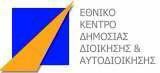 ΔΗΜΟΣΙΕΣ ΣΥΜΒΑΣΕΙΣΝ. 4412/2016
ΕΘΝΙΚΗ ΣΧΟΛΗ ΔΗΜΟΣΙΑΣ ΔΙΟΙΚΗΣΗΣ ΚΑΙ ΑΥΤΟΔΙΟΙΚΗΣΗΣ
26η Εκπαιδευτική Σειρά, Οκτώβριος 2019
Απόφαση του Δικαστηρίου της 14ης Ιουλίου 2016 Wrocław - Miasto na prawach powiatu κατά Minister Infrastruktury i Rozwoju (C‑406/14)
σχετικά με το εάν επιτρέπεται σε αναθέτουσα αρχή να ορίζει, με ρήτρα στη συγγραφή υποχρεώσεων μιας δημόσιας σύμβασης έργου, ότι ο μελλοντικός ανάδοχος θα πρέπει να εκτελέσει, κατά ένα ορισμένο ποσοστό, εξ ιδίων πόρων το έργο το οποίο αφορά η σύμβαση.

Το Δικαστήριο έκρινε ότι:
 η αναθέτουσα αρχή έχει το δικαίωμα να απαγορεύσει τη χρήση υπεργολάβων των οποίων δεν έχει μπορέσει να ελέγξει τις ικανότητες κατά το στάδιο της εξέτασης των προσφορών και της επιλογής του αναδόχου, όσον αφορά βασικά τμήματα της σύμβασης  
η επίδικη ρήτρα έχει διαφορετικό περιεχόμενο, στον βαθμό που επιβάλλει περιορισμούς στη χρήση υπεργολαβιών ως προς ένα τμήμα της σύμβασης καθοριζόμενο με τρόπο γενικό και αφηρημένο υπό τη μορφή ποσοστού αυτής, και μάλιστα ανεξαρτήτως της δυνατότητας ελέγχου των ικανοτήτων τυχόν υπεργολάβων και χωρίς οποιαδήποτε αναφορά από την οποία να προκύπτει αν πρόκειται για βασικά καθήκοντα. Για όλους αυτούς τους λόγους, πρέπει να γίνει δεκτό ότι μια τέτοια ρήτρα είναι ασύμβατη προς την οδηγία 2004/18, η οποία είναι η κρίσιμη ρύθμιση στο πλαίσιο της διαφοράς της κύριας δίκης
η οδηγία έχει την έννοια ότι δεν επιτρέπεται η αναθέτουσα αρχή να ορίζει, με ρήτρα στη συγγραφή υποχρεώσεων μιας δημόσιας σύμβασης έργου, ότι ο μελλοντικός ανάδοχος θα πρέπει να εκτελέσει, κατά ένα ορισμένο ποσοστό, εξ ιδίων πόρων το έργο το οποίο αφορά η σύμβαση.
Aπόφαση της 10ης Οκτωβρίου 2013, Swm Costruzioni 2 και Mannocchi Luigino (C‑94/12)
το Δικαστήριο έκρινε ότι:
 


ενδέχεται να υπάρχουν εργασίες με ιδιαιτερότητες που απαιτούν ικανότητες οι οποίες δεν μπορούν να προκύψουν ως άθροισμα της ελάσσονος ικανότητας περισσότερων.
Στην περίπτωση αυτή, η αναθέτουσα αρχή μπορεί ευλόγως να απαιτήσει το ελάχιστο επίπεδο της οικείας ικανότητας να καλύπτεται από έναν μόνον οικονομικό φορέα ή, ενδεχομένως, από περιορισμένο αριθμό οικονομικών φορέων, στον βαθμό που η απαίτηση αυτή είναι συνδεδεμένη και ανάλογη με το αντικείμενο της επίμαχης συμβάσεως 
Aυτό δεν σημαίνει ότι συντρέχει λόγος απαγορεύσεως ή περιορισμού της υπεργολαβίας καθ’ εαυτήν. Τίποτε δεν εμποδίζει να είναι ο «ένας μόνο οικονομικός φορέας» ή ο «περιορισμένος αριθμός οικονομικών φορέων» να είναι ο υπεργολάβος ή υπεργολάβοι του αναδόχου
Άρθρο 78 παρ. 2 ν. 4412/2016 (Άρθρο 63 Οδηγίας 2014/24/ΕΕ)
Με την συλλογιστικές των ανωτέρω Αποφάσεων του ΔΕΕ με το άρθρο 63 της Οδηγίας οι αναθέτουσες αρχές μπορούν να απαιτούν την εκτέλεση ορισμένων κρίσιμων καθηκόντων απευθείας από τον ίδιο τον προσφέροντα ή, στην περίπτωση όπου η προσφορά υποβάλλεται από όμιλο οικονομικών φορέων, από έναν από τους συμμετέχοντες στον όμιλο αυτό. Μολονότι η συγκεκριμένη διάταξη επιτρέπει πλέον ρητώς την επιβολή περιορισμών στην υπεργολαβία κατά το στάδιο της εξετάσεως και της επιλογής των προσφορών, οι περιορισμοί αυτοί επιτρέπονται μόνο στον βαθμό που αφορούν επακριβώς καθορισμένα καθήκοντα τα οποία θεωρούνται «κρίσιμα» για την εκτέλεση της συμβάσεως.
Άρθρο 78 παρ. 1 ν. 4412/2016 (Άρθρο 63 Οδηγίας 2014/24/ΕΕ)
Επιπλέον στο άρθρο 63 της Οδηγίας ρητά ορίζεται ότι: «…... Σε περίπτωση που οικονομικός φορέας επιθυμεί να στηριχθεί στις ικανότητες άλλων φορέων, αποδεικνύει στην αναθέτουσα αρχή ότι θα έχει στη διάθεσή του τους αναγκαίους πόρους, παραδείγματος χάριν, με την προσκόμιση της σχετικής δέσμευσης των φορέων αυτών για τον σκοπό αυτό.»
Aπόφαση της της 25ης Σεπτεμβρίου 2019 , Vitali SpA κατά Autostrade per l’Italia SpA, (C‑63/18)
σχετικά με το εάν είναι επιτρεπτή εθνική ρύθμιση που προβλέπει ότι η υπεργολαβία δεν μπορεί να υπερβεί το 30 % του συνολικού ποσού της συμβάσεως έργου, υπηρεσιών ή προμηθειών

Το  Consiglio di Stato (Συμβούλιο της Επικρατείας, Ιταλία) αποφάνθηκε ότι ο εθνικός νομοθέτης δικαιούται να καθορίζει, όσον αφορά τις υπεργολαβίες, αυστηρότερα όρια από εκείνα που προβλέπουν οι σχετικές διατάξεις του δικαίου της Ένωσης, στον βαθμό που τα αυστηρότερα αυτά όρια δικαιολογούνται, αφενός, υπό το πρίσμα των αρχών της κοινωνικής βιωσιμότητας και, αφετέρου, υπό το πρίσμα των αξιών του άρθρου 36 ΣΛΕΕ, στις οποίες συγκαταλέγονται η δημόσια τάξη και η δημόσια ασφάλεια.
 Το εν λόγω δικαστήριο υπογραμμίζει εξάλλου ότι το Consiglio di Stato (Συμβούλιο της Επικρατείας) θεωρεί ότι η νομολογία του Δικαστηρίου σχετικά με τα ποσοτικά όρια των υπεργολαβιών στον τομέα των δημοσίων συμβάσεων, η οποία αφορά την οδηγία 2004/18/ΕΚ του Ευρωπαϊκού Κοινοβουλίου και του Συμβουλίου, της 31ης Μαρτίου 2004, περί συντονισμού των διαδικασιών σύναψης δημόσιων συμβάσεων έργων, προμηθειών και υπηρεσιών (ΕΕ 2004, L 134, σ. 114), δεν έχει εφαρμογή στο πλαίσιο της οδηγίας 2014/24.
Aπόφαση της της 25ης Σεπτεμβρίου 2019 , Vitali SpA κατά Autostrade per l’Italia SpA, (C‑63/18)
το Δικαστήριο έκρινε ότι:
από τη βούληση του νομοθέτη της Ένωσης να οριοθετήσει ειδικότερα, μέσω της θεσπίσεως τέτοιων κανόνων, τις καταστάσεις στις οποίες ο προσφέρων κάνει χρήση υπεργολαβίας, δεν μπορεί να συναχθεί ότι τα κράτη μέλη διαθέτουν πλέον τη δυνατότητα να περιορίζουν τη χρήση αυτή σε τμήμα της σύμβασης καθοριζόμενο με τρόπο αφηρημένο υπό τη μορφή ποσοστού αυτής, όπως συμβαίνει στην περίπτωση του ορίου που επιβάλλει η επίμαχη στην κύρια δίκη ρύθμιση.
η επίμαχη εθνική ρύθμιση απαγορεύει γενικά και αφηρημένα τη χρήση υπεργολαβίας που υπερβαίνει ένα σταθερό ποσοστό της οικείας δημόσιας συμβάσεως, οπότε η απαγόρευση αυτή εφαρμόζεται ανεξαρτήτως του οικονομικού τομέα τον οποίο αφορά η επίμαχη σύμβαση, της φύσεως των έργων ή της ταυτότητας των υπεργολάβων. Μια τέτοια γενική απαγόρευση δεν αφήνει περιθώριο για κατά περίπτωση εκτίμηση εκ μέρους της αναθέτουσας αρχής 
Αποφασίζει ότι: Η οδηγία 2014/24/ΕΕ έχει την έννοια ότι αντιτίθεται σε εθνική ρύθμιση, όπως η επίμαχη στην κύρια δίκη, η οποία περιορίζει σε 30 % το τμήμα της σύμβασης το οποίο ο προσφέρων δικαιούται να αναθέσει υπεργολαβικά σε τρίτους
ΕΥΧΑΡΙΣΤΩ ΠΟΛΥ
ΓΙΑ ΤΗΝ ΠΡΟΣΟΧΗ ΣΑΣ
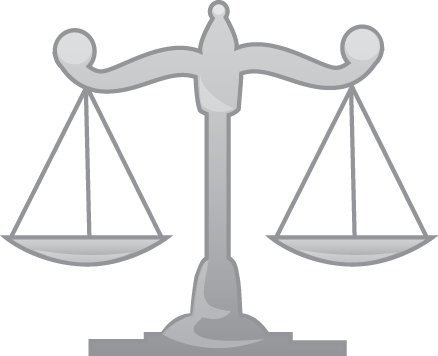 Εισηγήτρια: Ευαγγελία Βλάχου